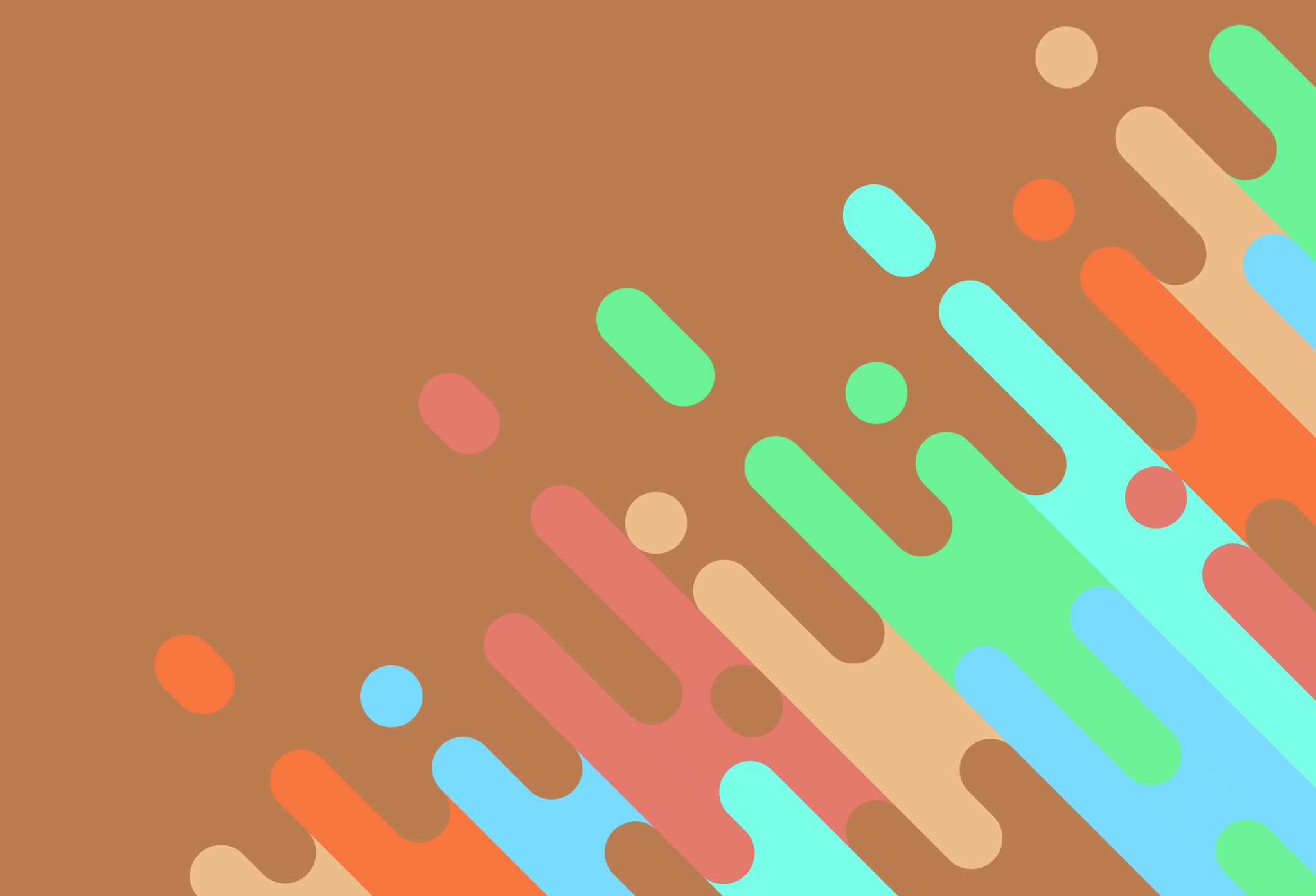 Nieodpłatne poradnictwo obywatelskie
Zadanie finansowane w ramach projektu ze środków budżetu państwa przez Miasto Biała Podlaska
Czym jest nieodpłatne poradnictwo obywatelskie?
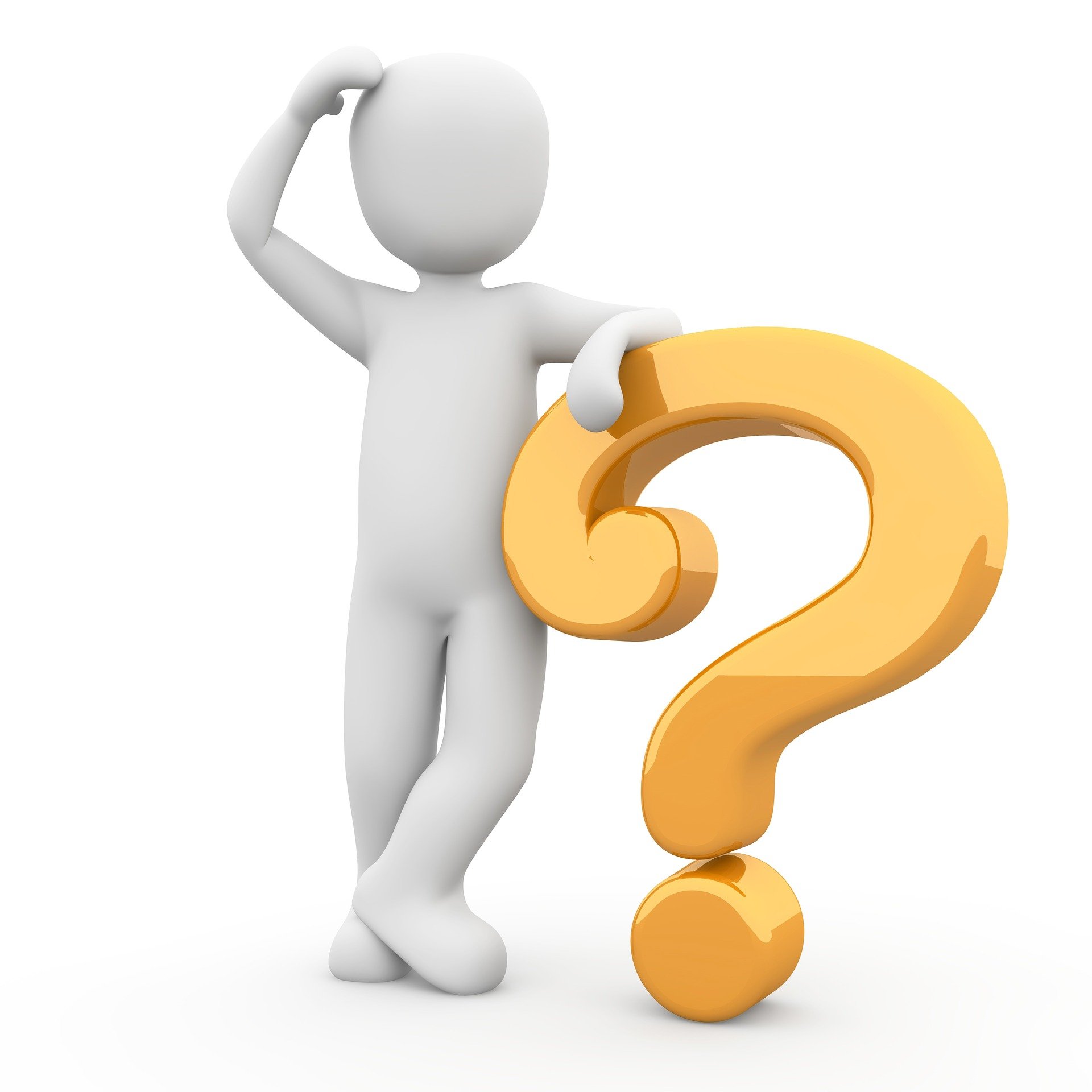 Jest to działanie dostosowane do indywidualnych potrzeb osoby borykającej się z jakimś problemem 

Ma na celu uświadomienie obywatelowi o jego prawach i obowiązkach w danej sytuacji, a przede wszystkim jest to pomoc w wyjściu mu z trudnej sytuacji w której się znalazł.

Poradnictwo działa w wielu płaszczyznach, ale skupia się przede wszystkim na pomocy osobom zadłużonym oraz na poradach z zakresu spraw mieszkaniowych oraz zabezpieczenia społecznego
Czym się różni od bezpłatnej pomocy prawnej?
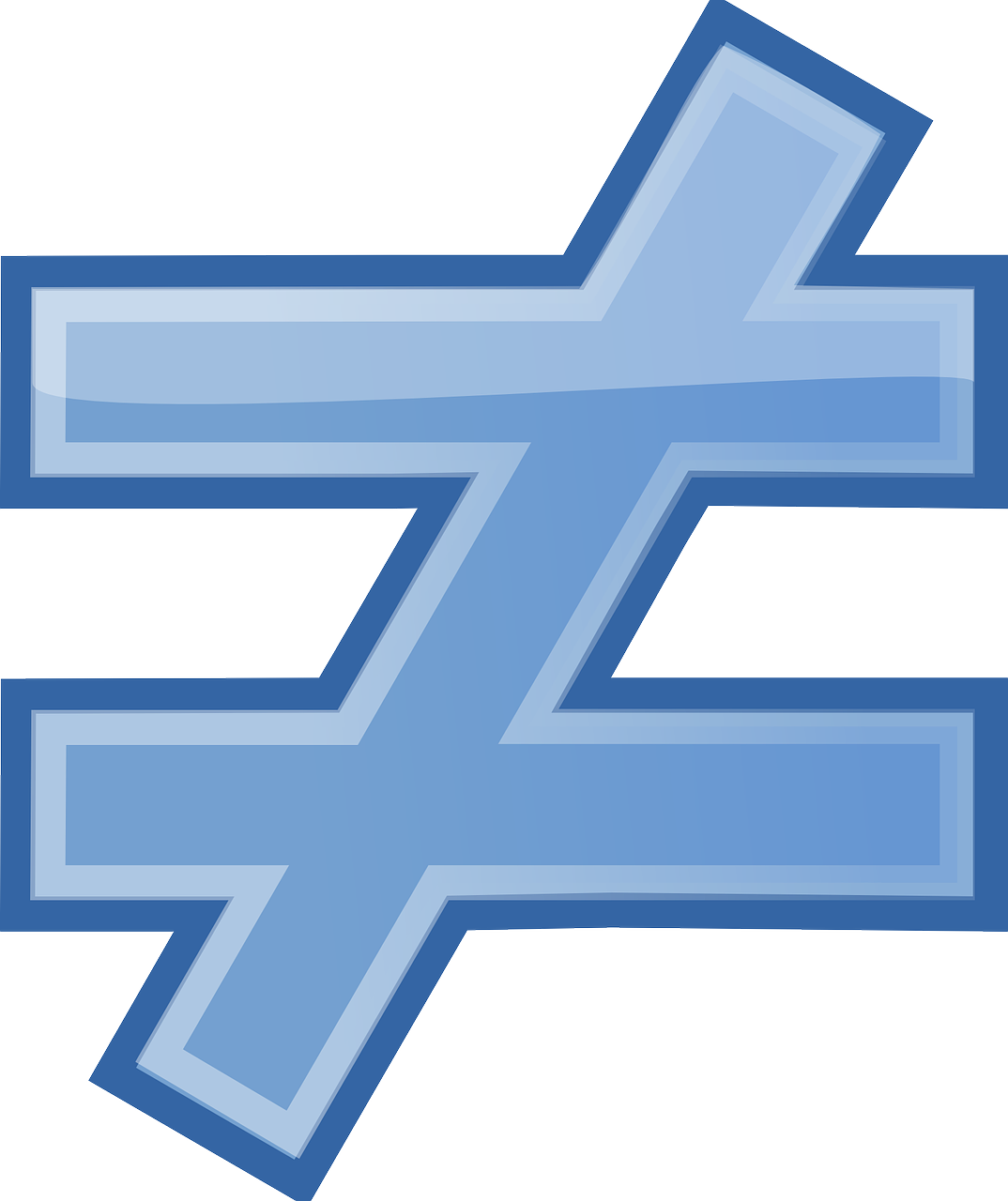 Poradnictwo obywatelskie rozróżniane jest od pomocy prawnej, ponieważ problem osoby zgłaszającej się o pomoc nie musi wynikać z prawa. 
Przy bezpłatnej pomocy prawnej wszelkie problemy muszą być związane z prawem, natomiast przy poradnictwie obywatelskim mogą mieć różne przyczyny i nie muszą mieć nic wspólnego z prawem.
Komu przysługuje bezpłatne poradnictwo obywatelskie?
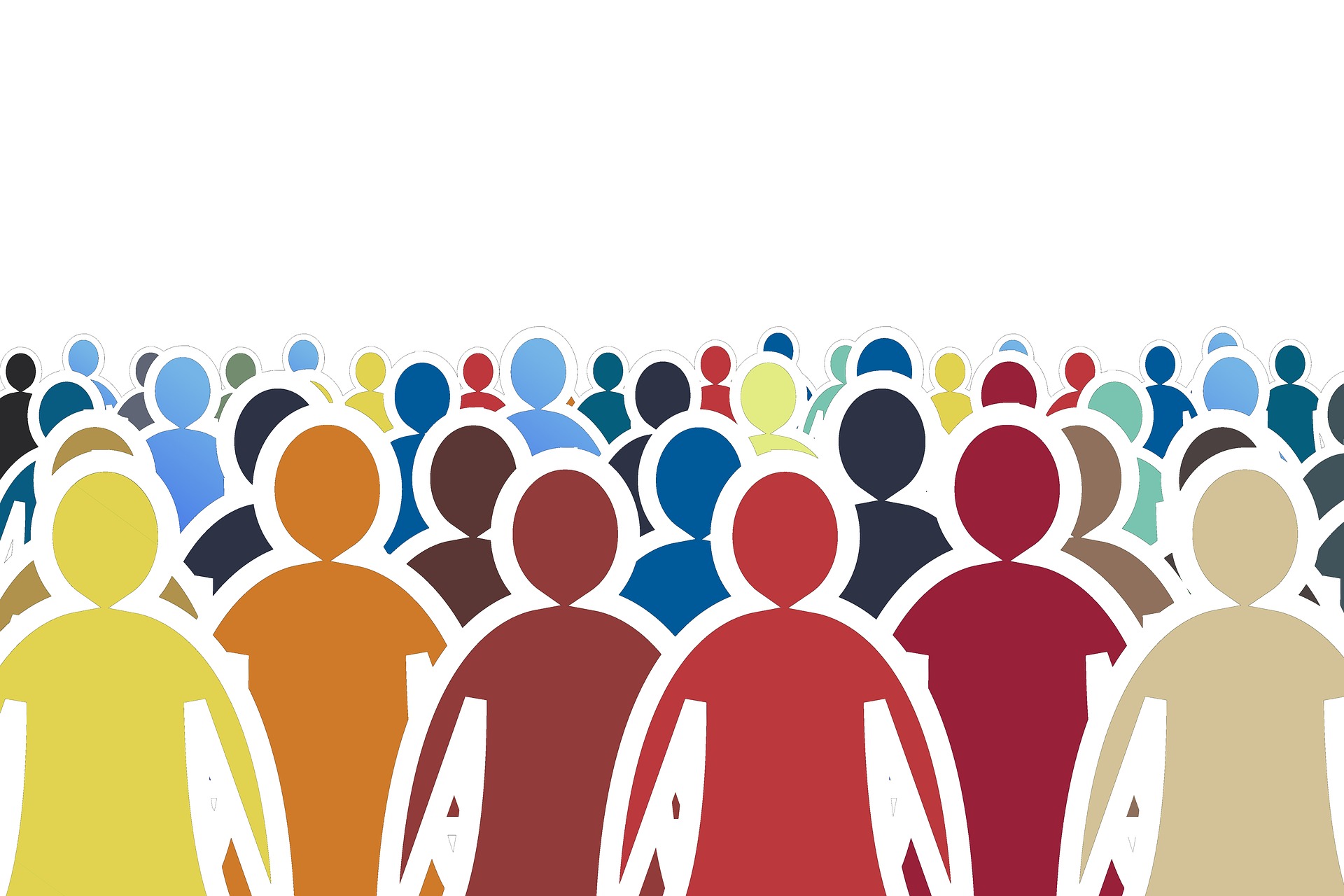 Każdej osobie fizycznej 
Osobą fizycznym prowadzącym jednoosobową działalność gospodarczą, które od 12 miesięcy nikogo nie zatrudniły 
Czy musimy mieć obywatelstwo by uzyskać bezpłatne poradnictwo obywatelskie?
Nie. Nie trzeba mieć obywatelstwa, ponieważ ta forma pomocy przysługuje wszystkim osobą, które znajdują się na terytorium Rzeczpospolitej Polski
Czy jest to usługa całkowicie bezpłatna?
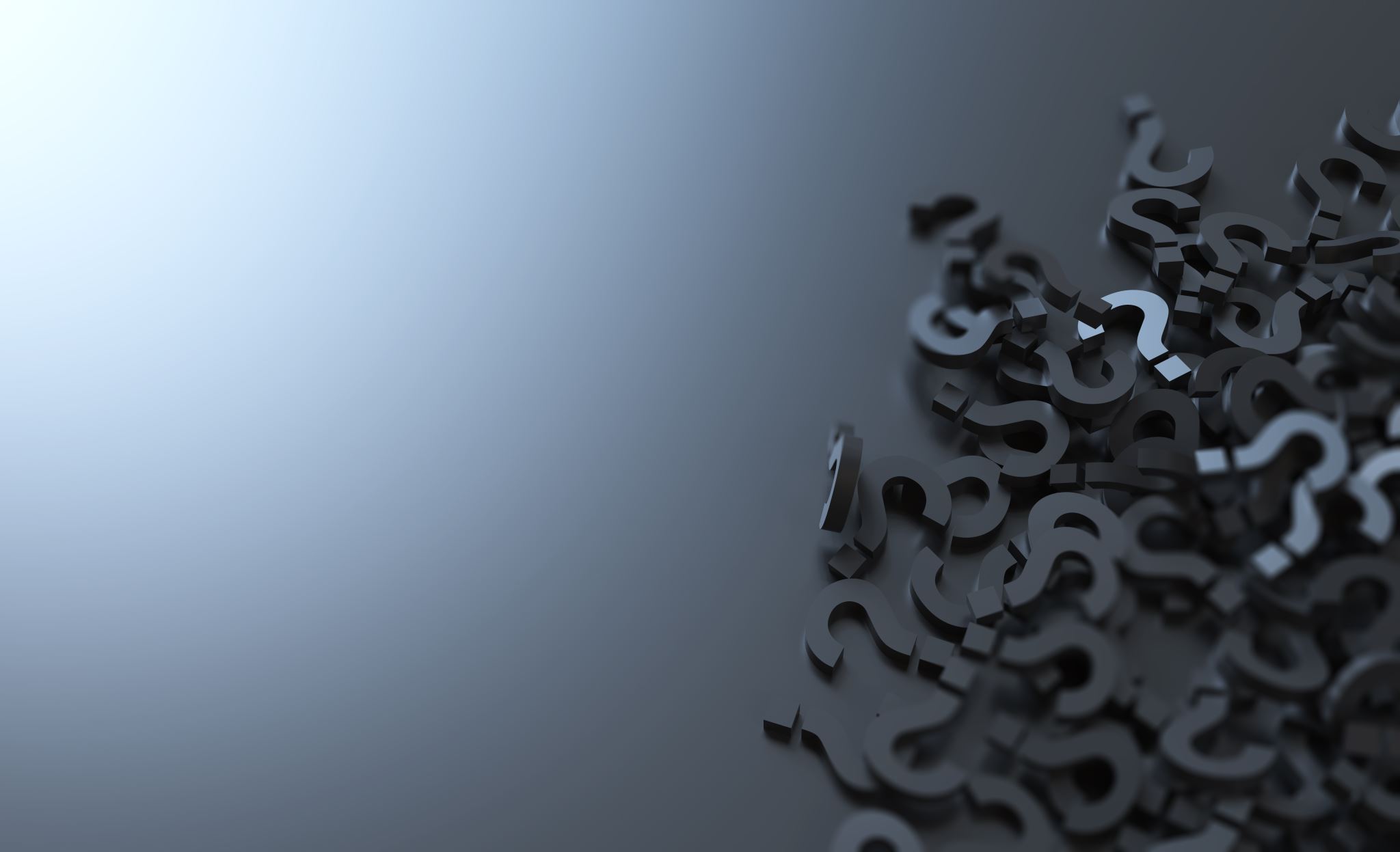 TAK. 
Poradnictwo obywatelskie jest opłacane z budżetu państwa. 
Pozwala to na to, by osoby, których sytuacja majątkowa nie pozwala na skorzystanie z pomocy odpowiedniego specjalisty, miały taką możliwość.
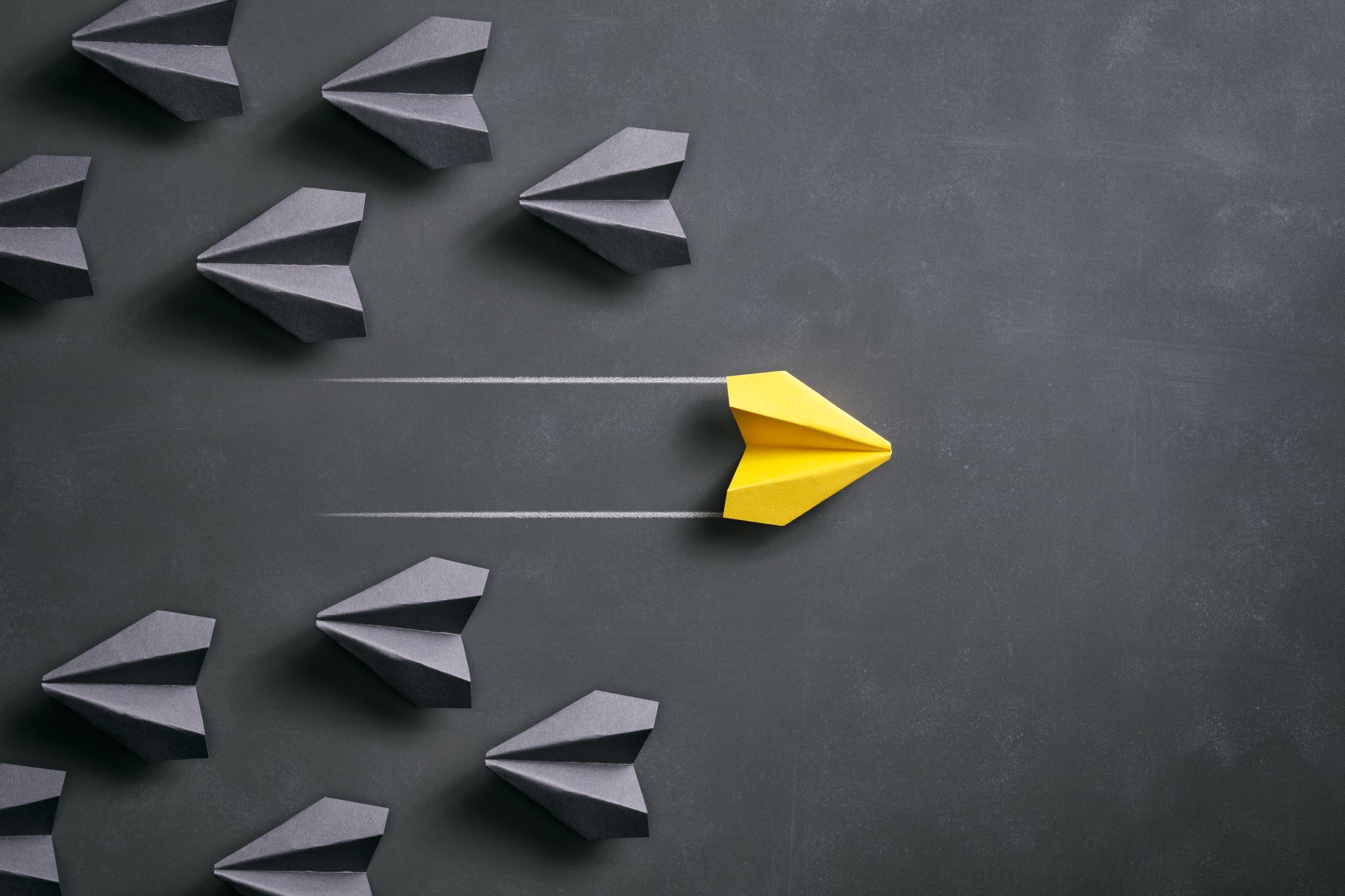 Gdzie możemy umówić się na poradę?
Poradę możemy umówić w najbliższym dla nas punkcie udzielania nieodpłatnego poradnictwa obywatelskiego 
W każdym powiecie jest co najmniej jeden taki punkt 
Nie ma obowiązku umawiania się na poradę w powiecie, w którym mieszkamy – może być to dowolny punkt w Polsce 
Z łatwością możemy znaleźć taki punt przez stronę rządową:
https://zapisy-np.ms.gov.pl/
Jakie specjalizacje może obejmować?
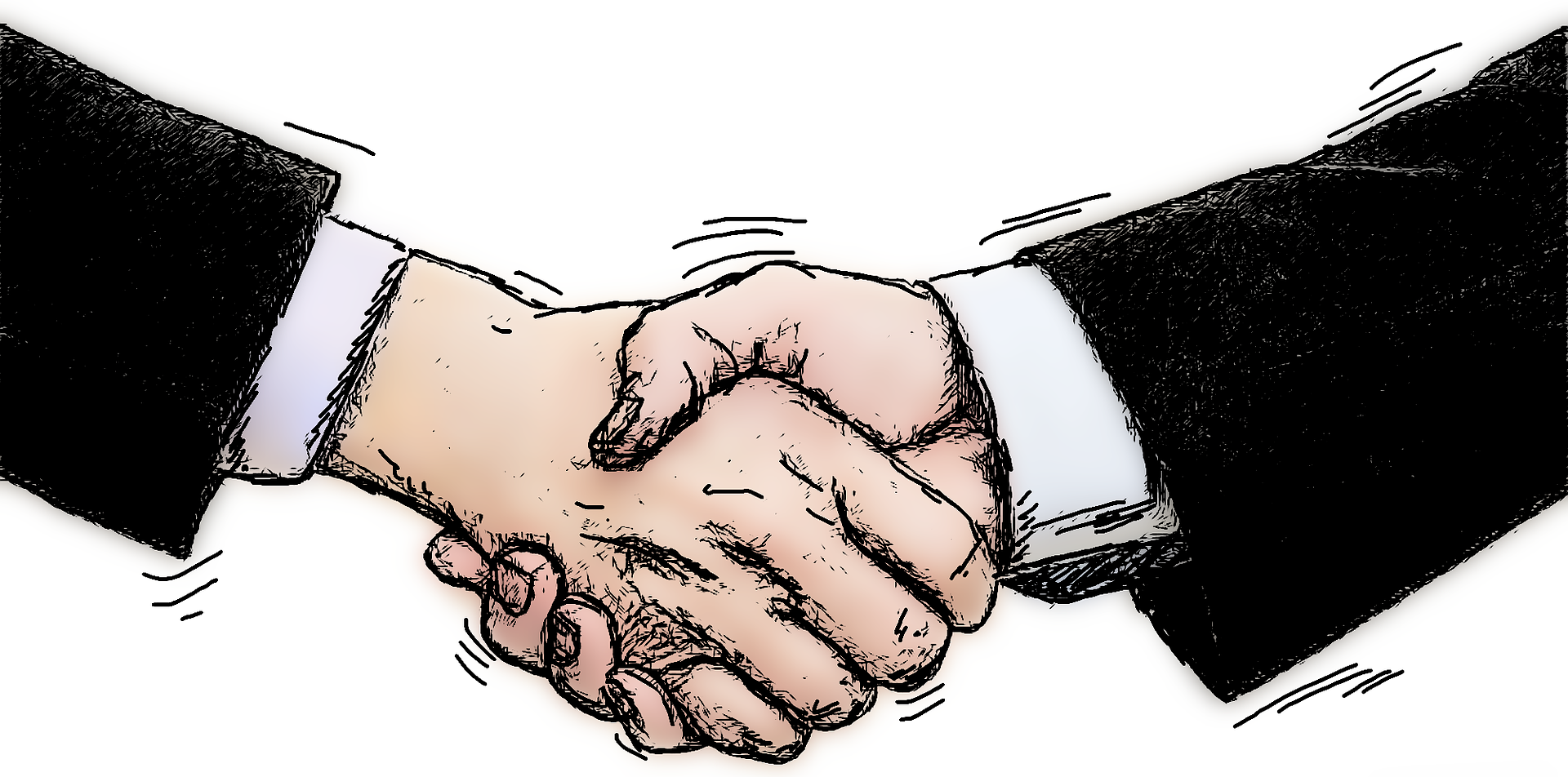 Co jeszcze obejmuje nieodpłatne poradnictwo obywatelskie?
Nieodpłatne poradnictwo obywatelskie obejmuje także nieodpłatną mediację.
Jest to forma rozwiązywania konfliktów w sposób ugodowy, poprzez porozumienie się z drugą stroną w obecności profesjonalnego mediatora.
Kto udziela porad w punktach nieodpłatnego poradnictwa obywatelskiego?
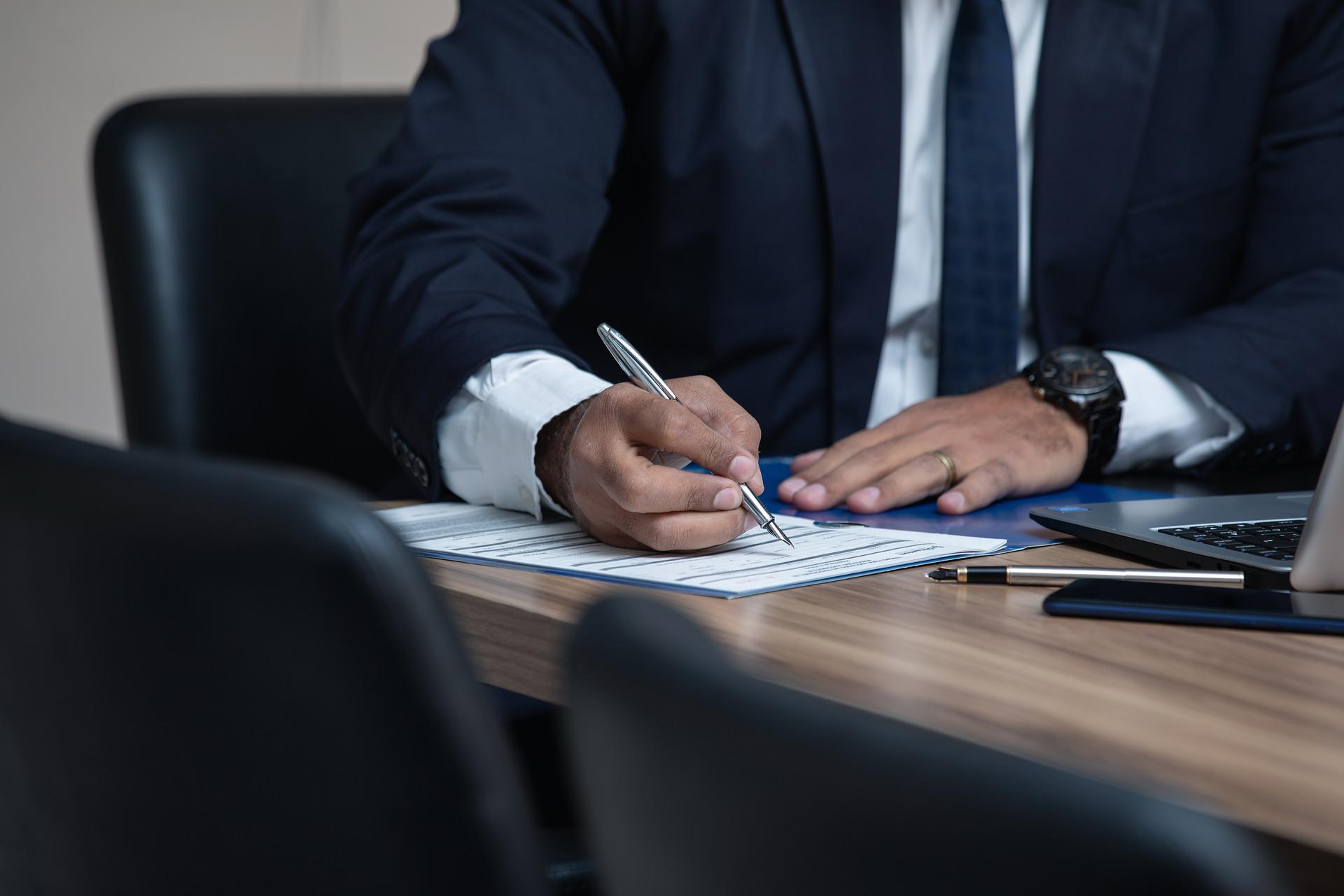 Porad udzielają osoby, które mają wykształcenie wyższe w danej dziedzinie
Po ukończeniu studiów przechodzą one również odpowiednie szkolenia by móc  w sposób profesjonalny świadczyć usługi doradcy obywatelskiego.
Jak zostać doradcą obywatelskim?
O czym musimy pamiętać?
Nieodpłatne poradnictwo obywatelskie przysługuje osobą, które nie są w stanie ponieść kosztów odpłatnej pomocy 
Z tego względu przed udzieleniem porady zostaniemy poproszeni o podpisanie oświadczenia, które potwierdza naszą niemożność poniesienia kosztów 
W przypadku osób prowadzących jednoosobową działalność gospodarczą w oświadczeniu musimy potwierdzić, że nie zatrudnialiśmy nikogo przez ostatnie 12 miesięcy – liczone wstecz od dnia złożenia oświadczenia
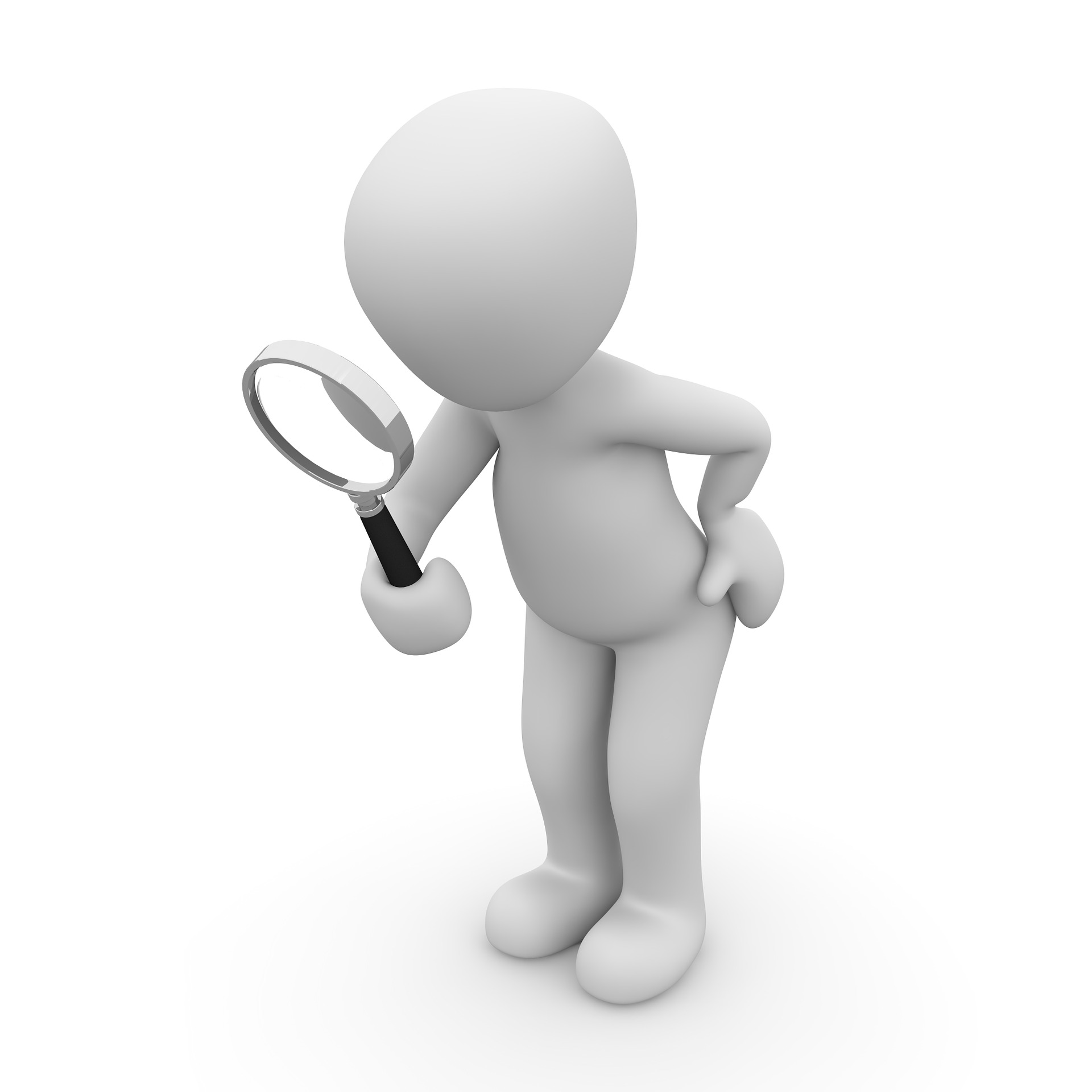 WZÓR
Ja, niżej podpisany(-na), (imię, nazwisko, adres)
................................................................................................................................
................................................................................................................................
...............................................................................................................................
PESEL(1): 
oświadczam, że:
1) nie jestem w stanie ponieść kosztów odpłatnej pomocy prawnej,
2) w ciągu ostatniego roku, nie zatrudniałem(-am) innych osób (2)
..........................................................................
(data i podpis osoby uprawnionej)
(1) W przypadku braku numeru PESEL – numer paszportu albo innego dokumentu stwierdzającego tożsamość.
(2) Dotyczy tylko osoby fizycznej prowadzącej jednoosobową działalność gospodarczą
Jak wygląda takie oświadczenie?
Co dzieje się z naszymi danymi po podpisaniu oświadczenia?
Należy pamiętać następujące kwestie
1
2
3
Źródła
Ustawa z dnia 5 sierpnia 2015 r. o nieodpłatnej pomocy prawnej, nieodpłatnym poradnictwie obywatelskim oraz edukacji prawnej
Strona rządowa: https://www.gov.pl/web/nieodplatna-pomoc/npo
Grafika: https://pixabay.com/pl/